LehrveranstaltungsbewertungTitel und Name der/des Dozierenden: LV-Name
Beispiel
Bitte bewerten Sie jetzt online diese Veranstaltung

			Link: 	https://befragung.uni-mainz.de/evasys/online
			Losung:	JLAXYZ
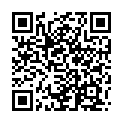 Beispiel
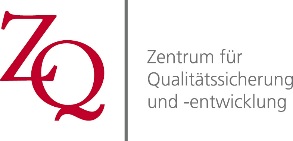